Распределение температуры воздуха по территории россии.
Сташкова Елена Валерьевна
Учитель географии
МБОУ г. Мурманск СОШ № 45
Погода, в отличие от климата, крайне изменчива и играет не меньшую роль в хозяйственной деятельности человека.
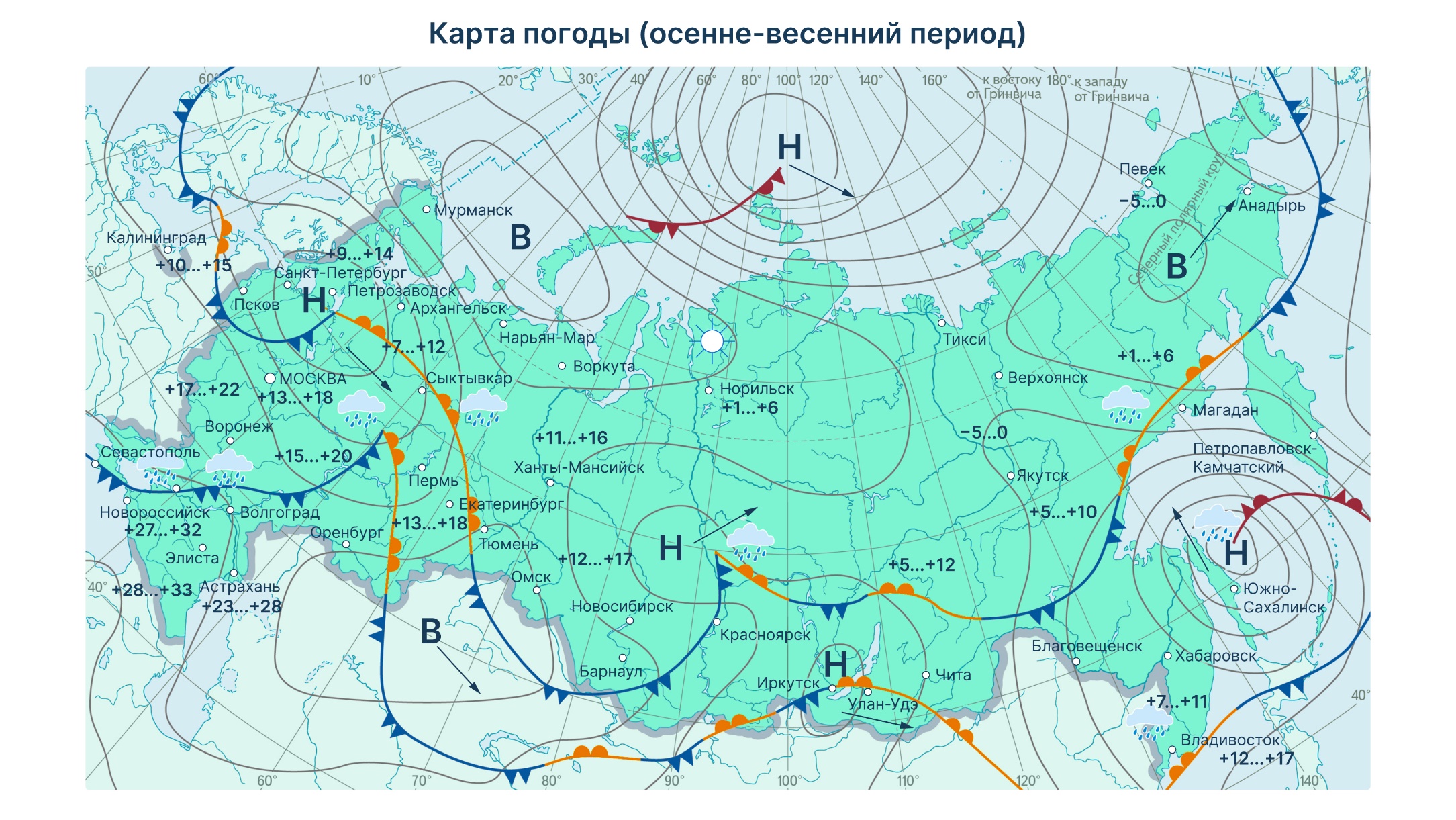 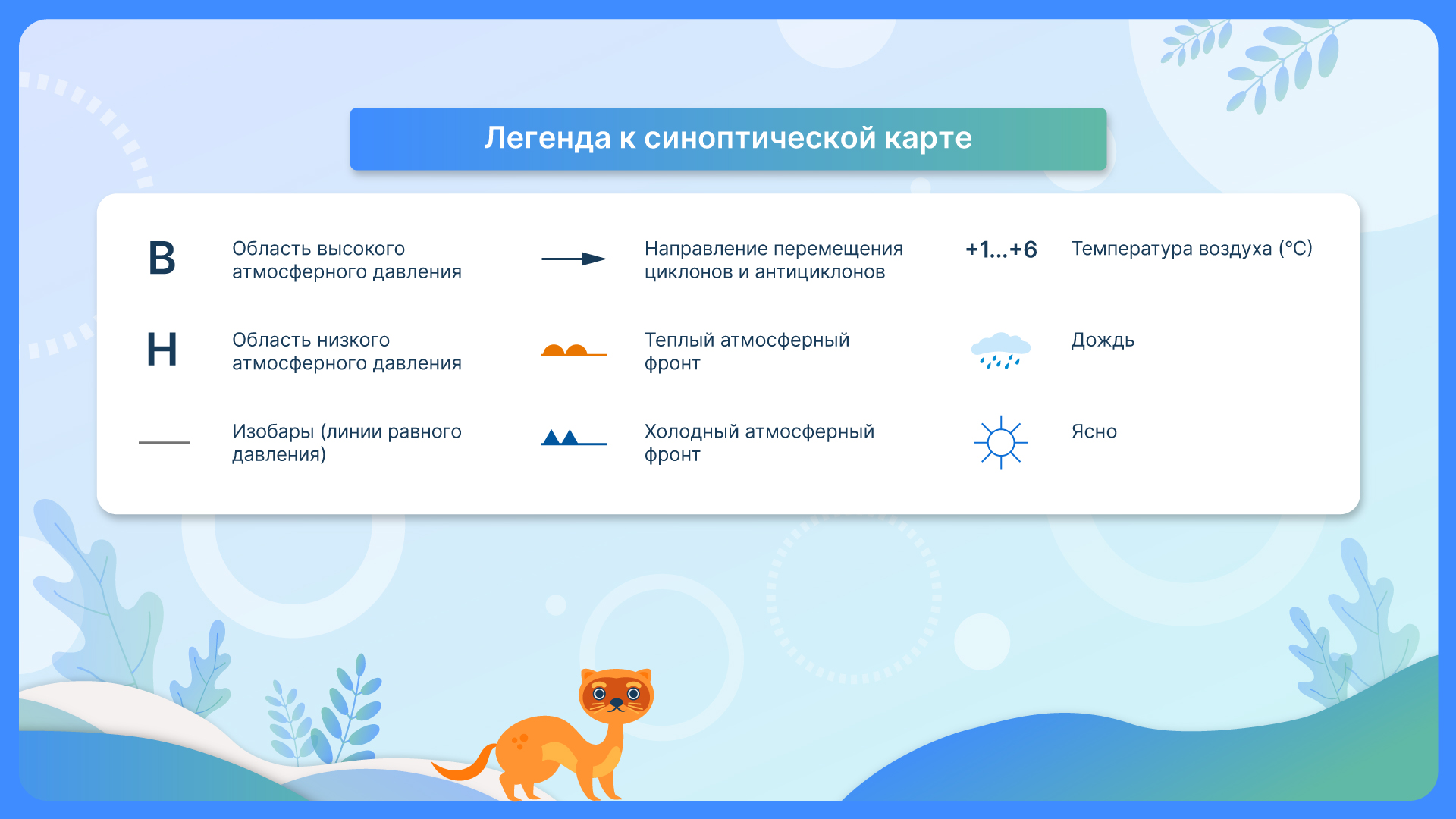 Океанические течения играют важную роль в климатообразовании, холодные провоцируют формирование пустынь, а тёплые могут смягчить климат в приполярных районах.
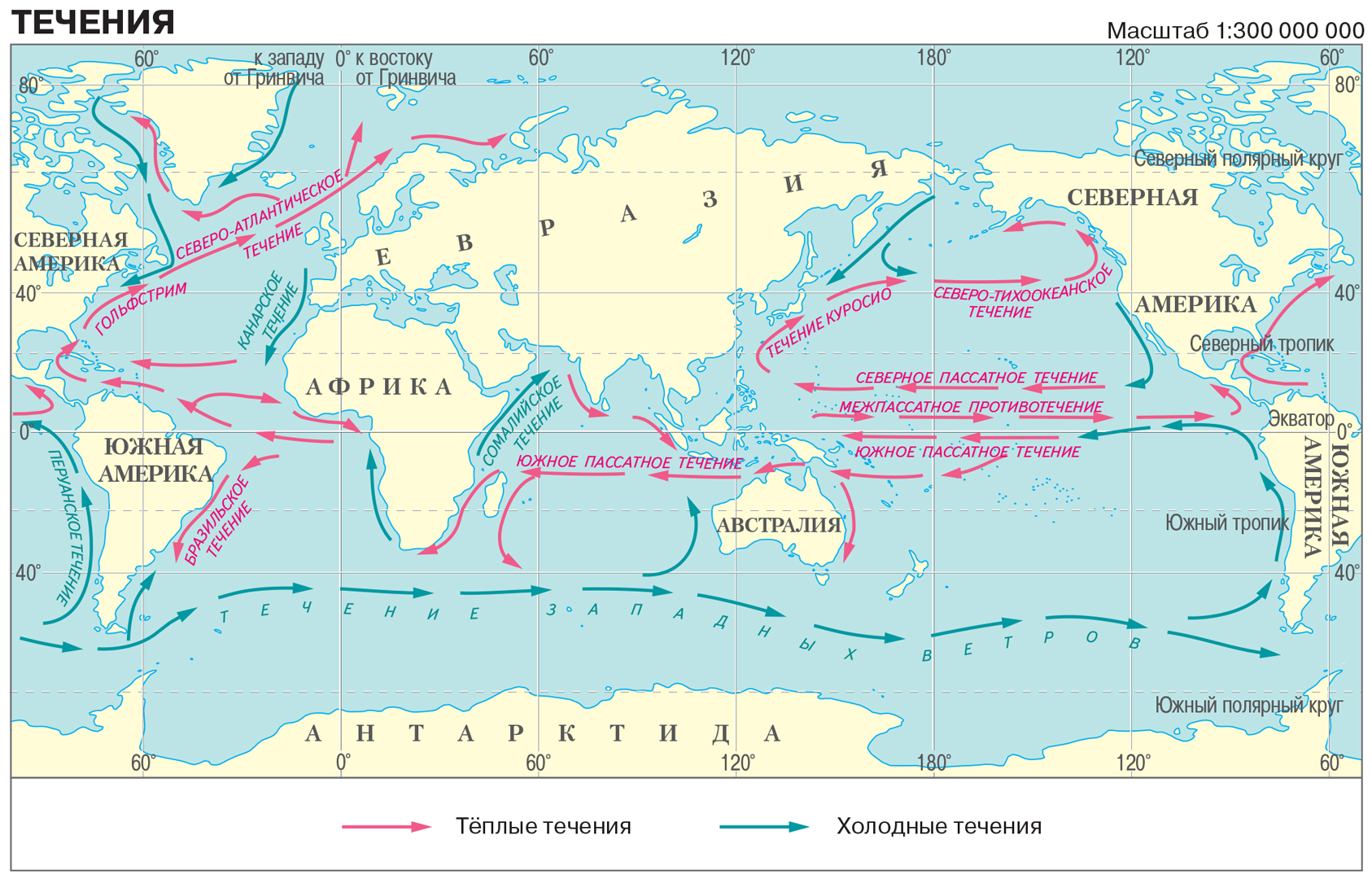 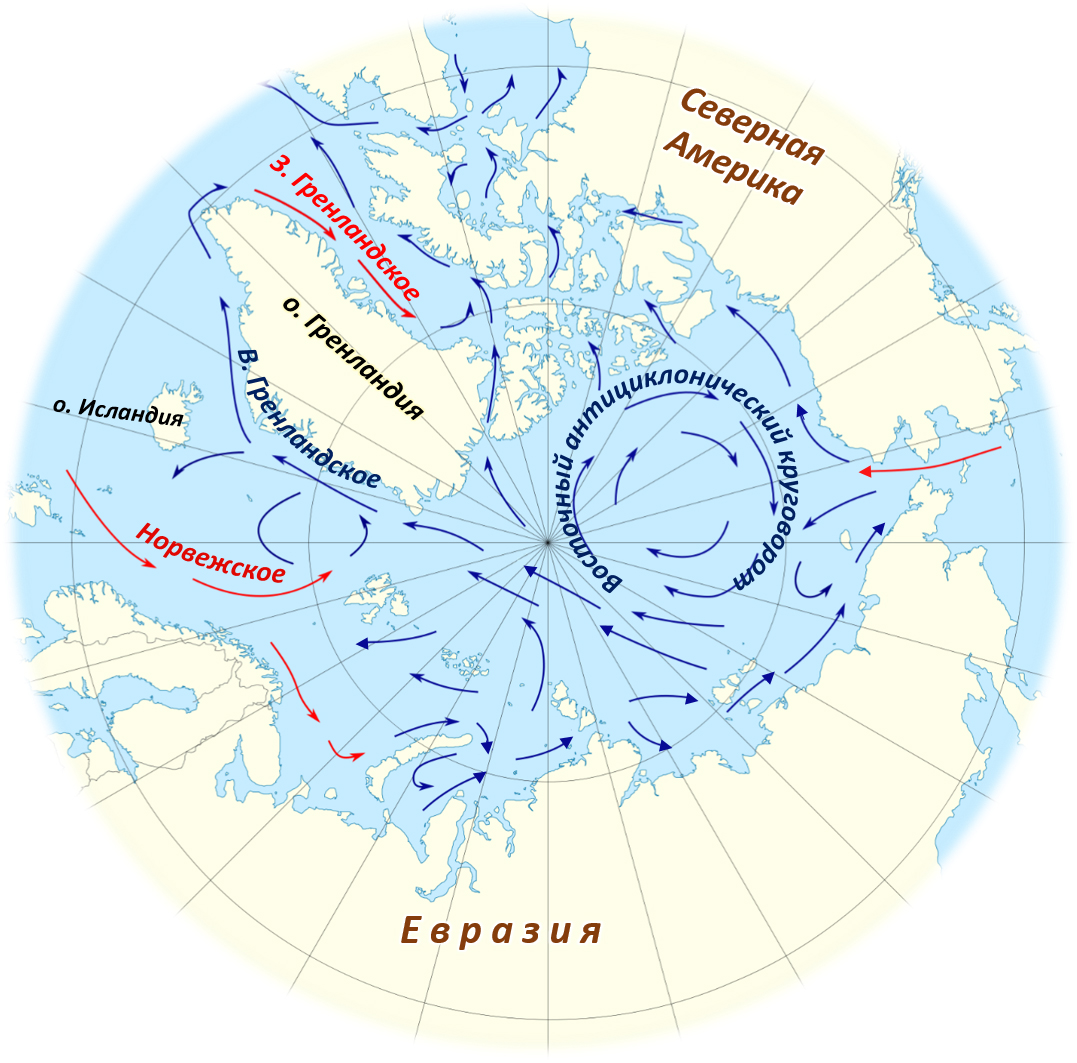 Теплое течение Гольфстрим, переходя в теплое Норвежское, оказывает согревающий эффект в северной части Европы. (Мурманск – незамерзающий порт за Полярным кругом).
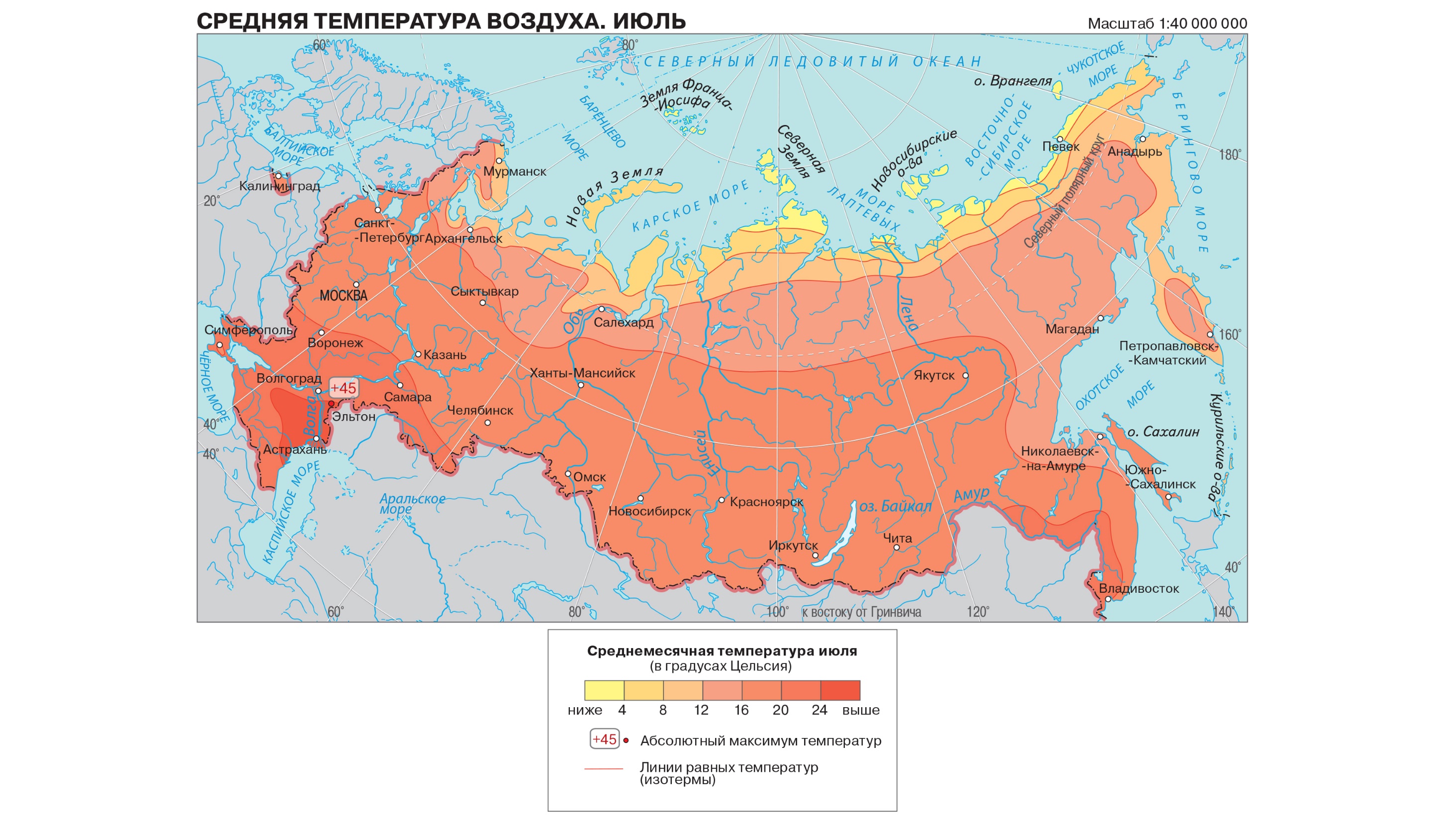 Летом изменения температур воздуха выражено широтно.
Наиболее мягкий климат наблюдается в Европейской части России, но с продвижением вглубь континента температуры падают, наиболее низкие температуры характерны для Северо-Востока нашей страны.
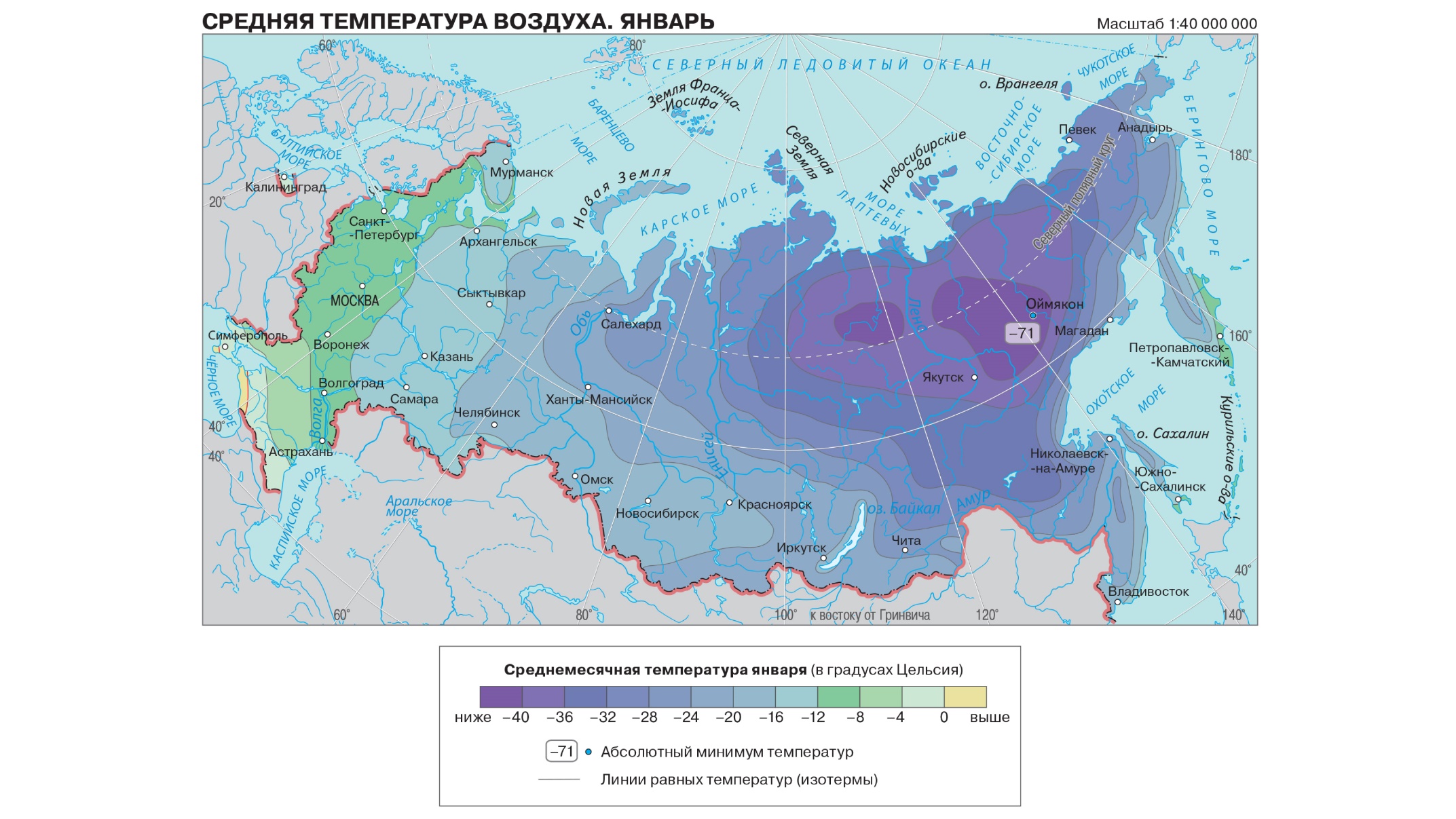 Самый теплый регион России – республика Ингушетия на Северном Кавказе. Средняя температура января 0,7°С, выше только в Дагестане (1,2°С). Средняя температура июля составляет 28,1°С, и это максимальный показатель среди регионов России.
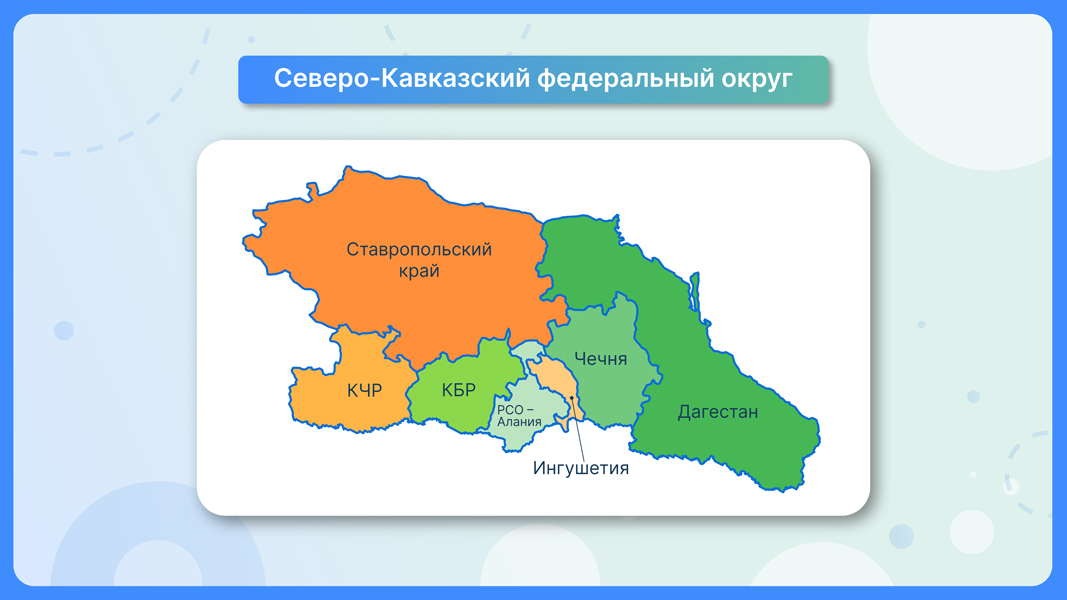 Кавказ защищает Ингушетию от холодного воздуха, идущего с Восточно-Европейской равнины.
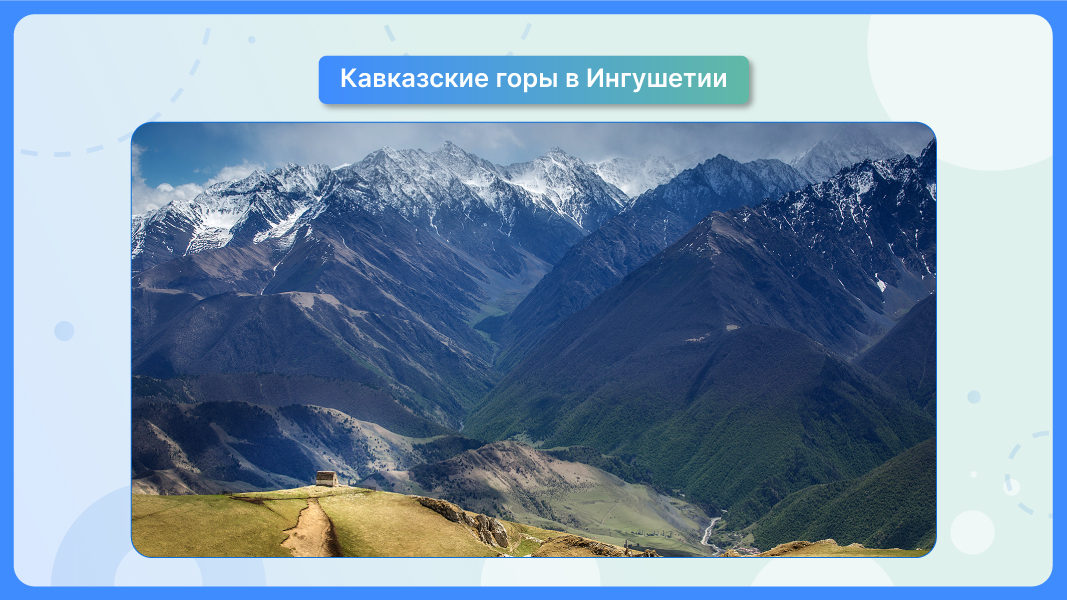 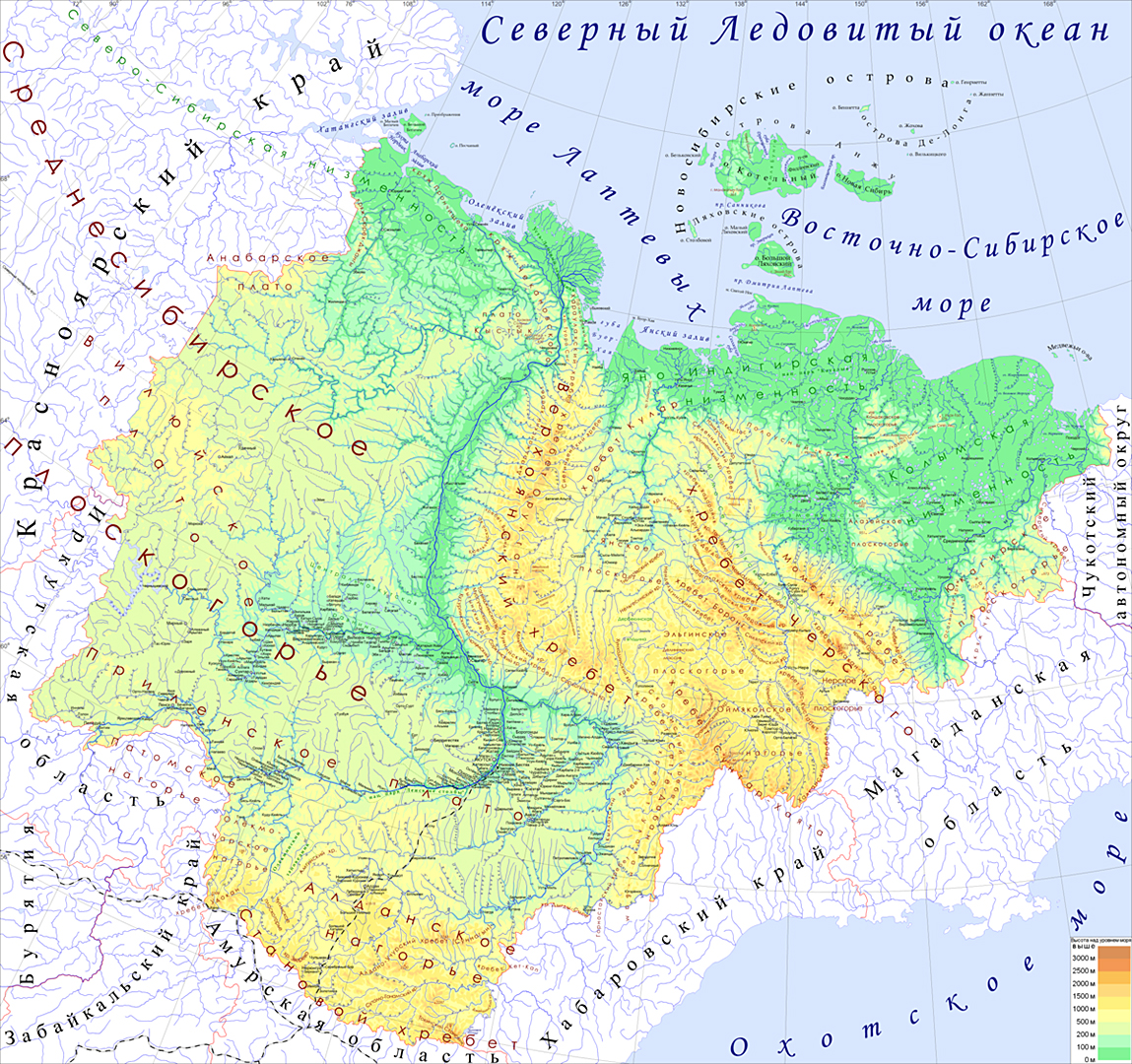 Республика САХА (Якутия) – самый большой и холодный регион России, средняя температура января там составляет 
-38,6°С.
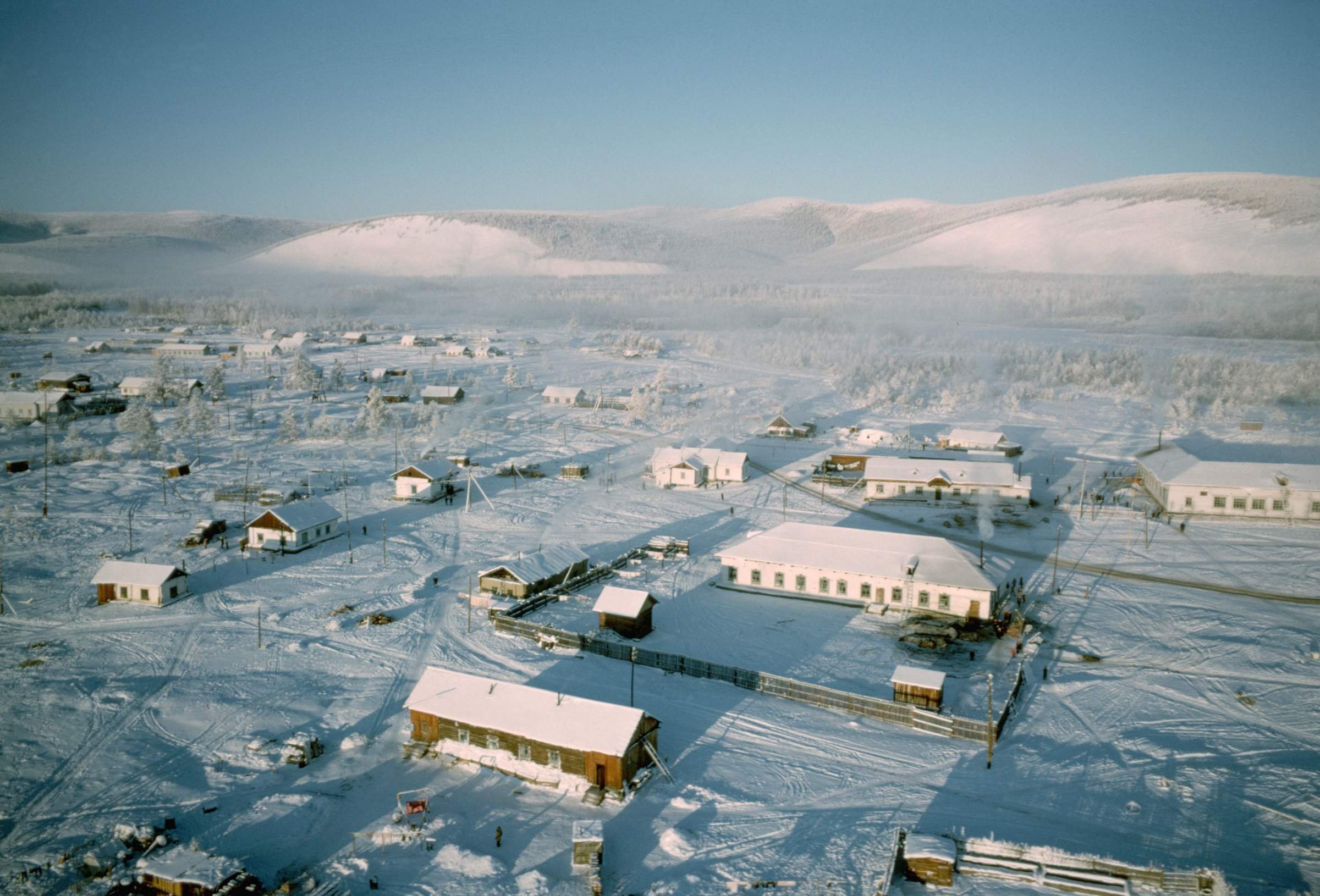 Оймякон –самое холодное место во всем Северном полушарии, минимальная температура, зафиксированная в этом населенном пункте, составляет – 67,7°С.
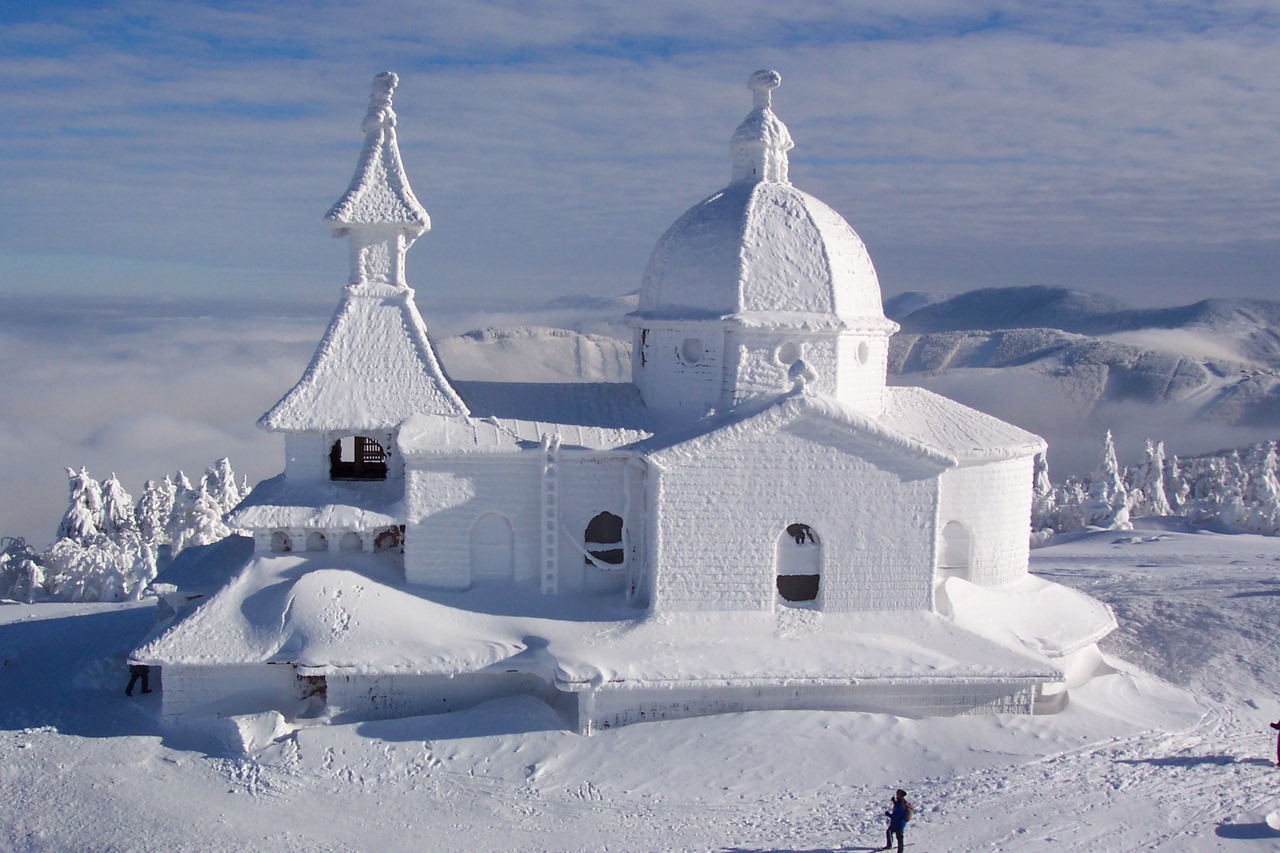 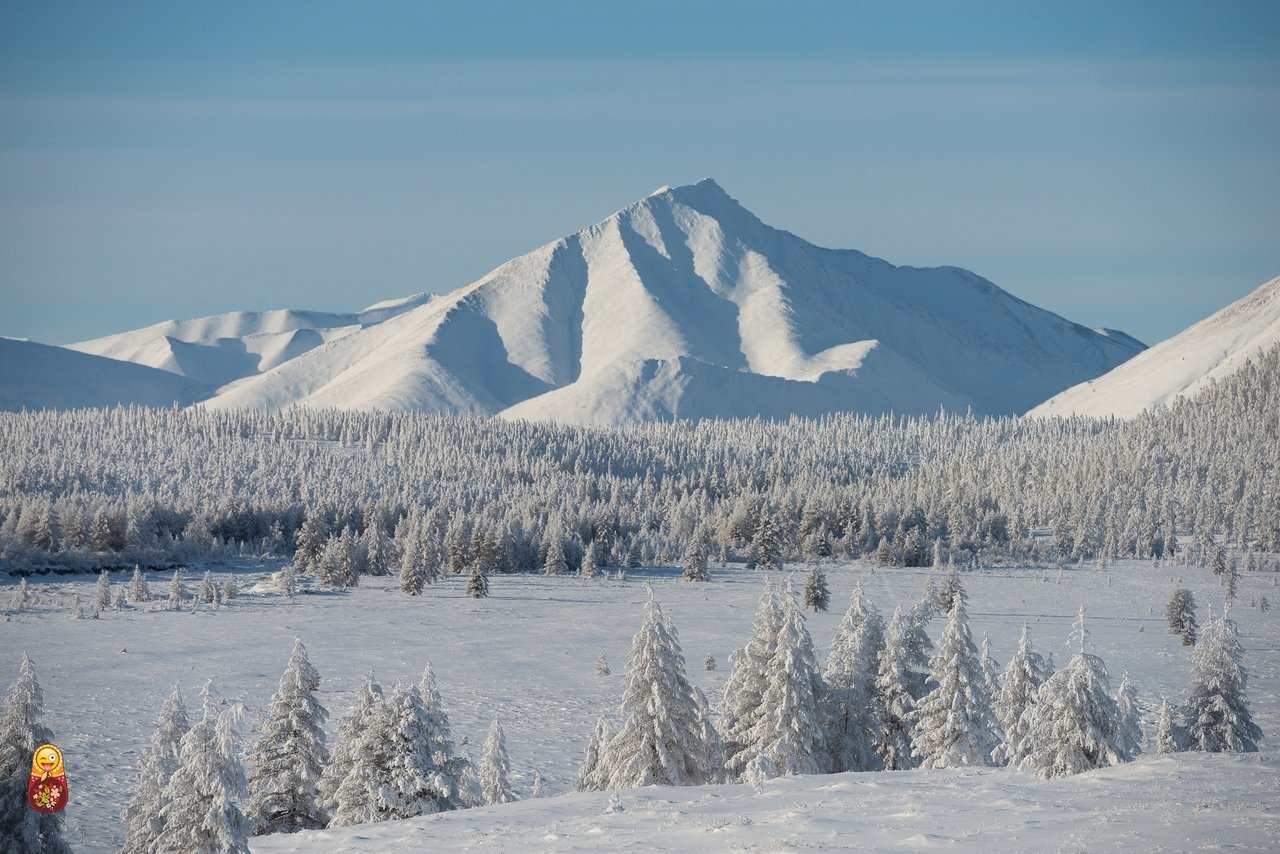 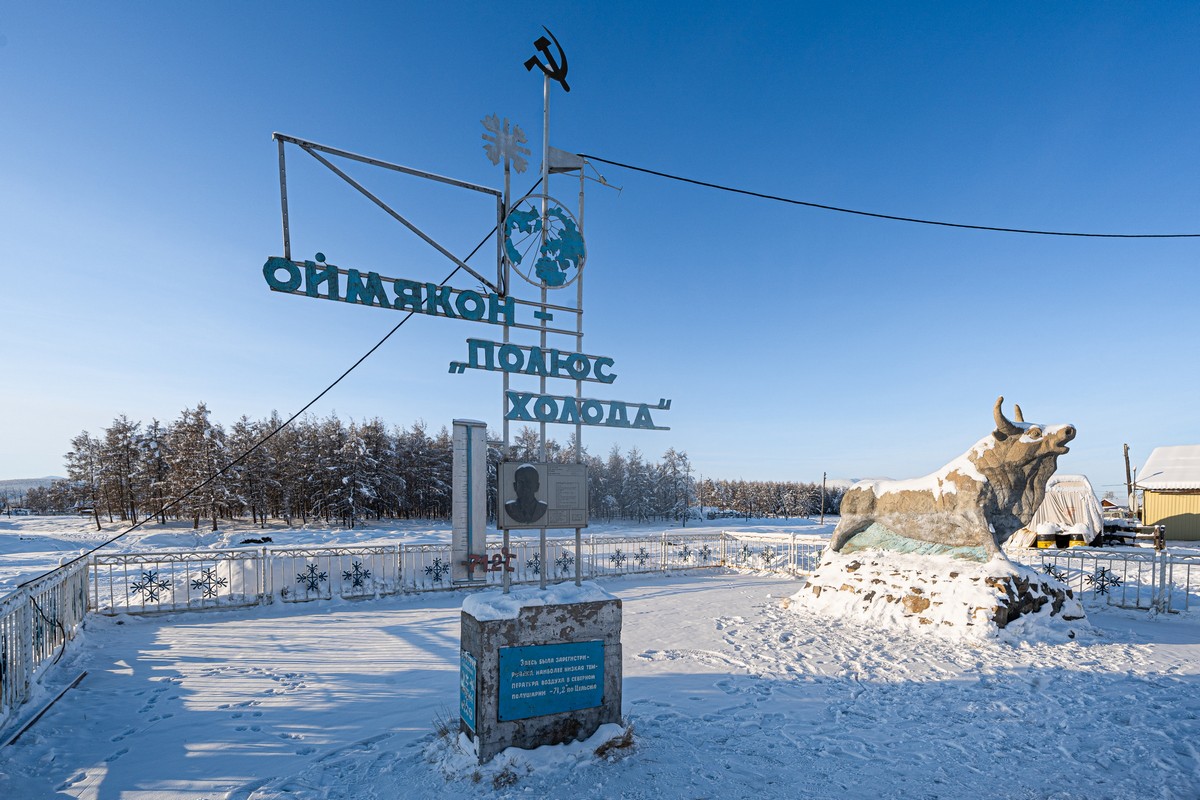 В Оймяконе установлена стела «Полюс холода»
Домашнее задание
Параграф 29 прочитать, вопрос 6,8 стр. 113 (письменно)